Berufliche Orientierung im Escape-RoomHerzlich Willkommen
Jacqueline Schwarz und Michael Schwarz
Frage 1

Antwort 1	Antwort 2	Antwort 3
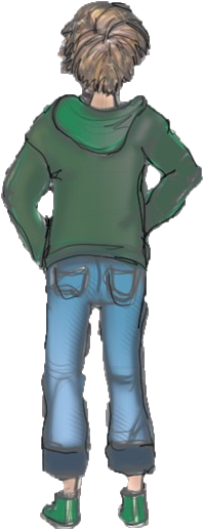 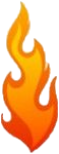 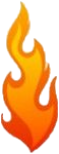 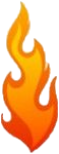 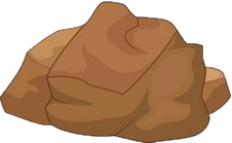 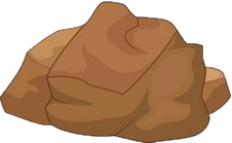 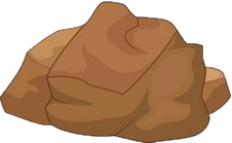